The Cat – Behaviour and Welfare13. Aggression in cats
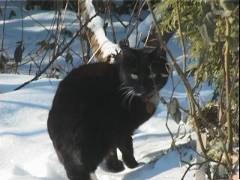 Bjarne O. Braastad
Professor of Ethology
Department of Animal and Aquacultural Sciences,
Norwegian University of Life Sciences, NMBU, Ås, Norway
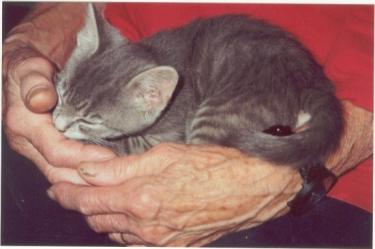 The Cat - Behaviour and Welfare - Bjarne O. Braastad
0
Norwegian University of Life Sciences
Cat breed codes in figures
The European Easy-Mind System (EMS) is used as breed codes in the following figures. EMS codes are used internationally by FIFe, the European Cat Fancier Society (Fédération Internationale Féline).
The Cat - Behaviour and Welfare - Bjarne O. Braastad
Norwegian University of Life Sciences
1
[Speaker Notes: For å se nærmere på raseeffekter ble 17 raser sammenlignet
Antall katter per rase er ganske varierende
Orientalske raser er slått sammen, da de i avlssamenheng er en og same rase. Kattens morfologisketrekk  avgjør hvem rasebetegnelse den får. Dette ga også mulighet for inkludere flere av disse rasene i studien, da de enkeltvis bestod av for få individer. Siameseren bl.a. er en rase som hører under orientalske raser, men da Siameseren har blitt studert tidligere valgte vi å se på den som en egen rase. 
19 av 22 atferdsegenskaper gi signifikanteffekt av rase.
Jeg har gjort et lite utvalg av atferdsegenskaper som  jeg ønsker å presentere for dere fra resultatene:]
Aggression and learning – learnt aggression
Aggressive behaviour is self-rewarding, i.e. an animal that succeeds with achieving a goal through aggression tends to show aggression in similar situations later, e.g.:
  territorial aggression
  aggression towards humans
Such behaviour must be ignored or:
	it may in some cases be treated with very mild negative 	feedback, like a short spray with a water pistol (if you 	otherwise have a good social bond with the cat), 	accompanied by No! in a loud voice. 
Remember the importance of timing and place when training.
The Cat - Behaviour and Welfare - Bjarne O. Braastad
2
Norwegian University of Life sciences
Aggression towards other household cats
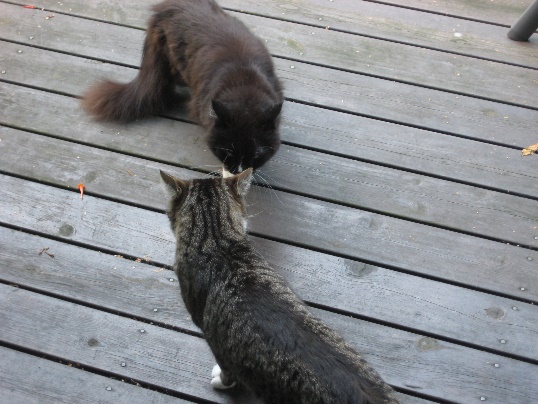 mean
Occurrence of the behaviour trait in 17 cat breeds. The Y axis shows score averages (M ± SE) on a 1-5 scale based on owner assessments.      1= Never, 2 = Seldom, 3= Now and then, 4 = Often, 5 = Allways. The number above the breed code shows number of cats in the analysis.
(Eriksen, 2014. Behavioural characteristics of pedigree cats in Norway. MSc thesis, Norwegian University of Life Sciences)
The Cat - Behaviour and Welfare - Bjarne O. Braastad
Norwegian University of Life Sciences
3
[Speaker Notes: Det er signifiknat effekt av raser på  aggresjon mot andre katter i husstanden
Gjennomsnittelig er abyssiner rasen som oftest vise aggresjon mot andre katter i husstanden, men atferdstrekket vises ”sjelden”. 
I den Amerikanske studien blir Bengal karakterisert som den absolutt mest aggressive rase mot andre katter, men i mine resultater fremstilles bengalen som en særdeles liten aggressiv katt.

Perser og Maine Coon er gjennomsnittelig de mint aggressive rasen mot andre katter i husstanden og viser atferdstrekket tilnærmet ”aldri”. 

Som vi ser er det  svært lite aggresjon mot andre katter i husstanden blant de forskjellige rasene i mine resultater. Jeg antar at en av årsakene til dette, først og fremst når det gjelder rasekattene, er at kattene som oftes vokser opp i ett multikattehold. De fleste katteoppdrettere har gjerne flere katter i forskjellige aldere og kjønn. På denne måten vil kattunger som blir født inn i et slikt miljø få viktig sosial erfaring som kan være med på å redusere aggresjon mot andre katter på et senere tidspunkt i livet. Det er også naturlig å anta at lite aggresjon mot andre katter også blir vektlagt i avlen, da det vil være ugunstig for katteoppdretter å ha katter som er svært dominerende/ukomfortabel rundt andre katter både i hjemmet og på katteutstilling.]
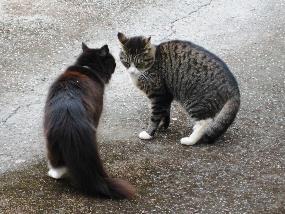 Aggression among indoor cats
Aggression can occur for many reasons:

Competition for resources – food, resting place, humans, cat toilet, a fertile female, etc. 
Insecurity, because some individuals stay too close
Conflicts with neighbouring cats outdoors may result in redirected aggression indoors.
A pregnant female cat can become aggressive towards individuals she is insecure about. 
‘Pathways’ in the apartment making it necessary to pass another cat too closely – avoid resting places that are too close to pathways.
Pain-induced aggression by physical contact, if injured or diseased 
Some male cats can develop into ‘psychopats’, e.g. by learnt aggression.
Yet it is amazing that, indoors, many cats get along purr-fectly!
The Cat - Behaviour and Welfare - Bjarne O. Braastad
Norwegian University of Life Sciences
4
Aggression towards dogs – fear-conditioned aggression
Occurrence of the behaviour trait in 17 cat breeds. The Y axis shows score averages (M ± SE) on a 1-5 scale based on owner assessments.      1= Never, 2 = Seldom, 3= Now and then, 4 = Often, 5 = Always. The number above the breed code shows number of cats in the analysis.
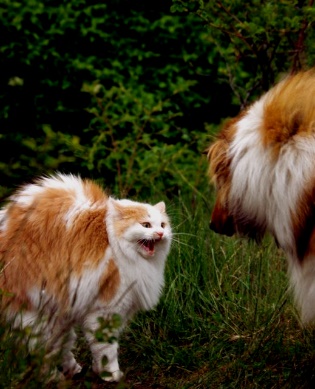 mean
(Eriksen, 2014, Behavioural characteristics of pedigree cats in Norway. MSc thesis, Norwegian University of Life Sciences)
The Cat - Behaviour and Welfare - Bjarne O. Braastad
Norwegian University of Life Sciences
5
[Speaker Notes: Det er signifiknat effekt av raser på  aggresjon mot andre katter i husstanden
Gjennomsnittelig er abyssiner rasen som oftest vise aggresjon mot andre katter i husstanden, men atferdstrekket vises ”sjelden”. 
I den Amerikanske studien blir Bengal karakterisert som den absolutt mest aggressive rase mot andre katter, men i mine resultater fremstilles bengalen som en særdeles liten aggressiv katt.

Perser og Maine Coon er gjennomsnittelig de mint aggressive rasen mot andre katter i husstanden og viser atferdstrekket tilnærmet ”aldri”. 

Som vi ser er det  svært lite aggresjon mot andre katter i husstanden blant de forskjellige rasene i mine resultater. Jeg antar at en av årsakene til dette, først og fremst når det gjelder rasekattene, er at kattene som oftes vokser opp i ett multikattehold. De fleste katteoppdrettere har gjerne flere katter i forskjellige aldere og kjønn. På denne måten vil kattunger som blir født inn i et slikt miljø få viktig sosial erfaring som kan være med på å redusere aggresjon mot andre katter på et senere tidspunkt i livet. Det er også naturlig å anta at lite aggresjon mot andre katter også blir vektlagt i avlen, da det vil være ugunstig for katteoppdretter å ha katter som er svært dominerende/ukomfortabel rundt andre katter både i hjemmet og på katteutstilling.]
Aggression between male cats
Usually normal, if females in heat are around
 Some ‘psychopats’ exist.
 Some possible measures if it becomes too extreme:
 castration – rank-order aggression is reduced, but the cat       	can become more territorial and therefore fight even more
 contraceptives for females, but may risk sterility if breeding
 isolation from other males, then in a cage with another male 	outside it – reward relaxation
 water pistol spray if caught in the act (not if fear-related)
 feed with less energy and protein
The Cat - Behaviour and Welfare - Bjarne O. Braastad
Norwegian University of Life Sciences
6
More on cats’ behaviour and welfare is found here (in Norwegian)
www.braastad.info – Braastad’s website on ethology, animal welfare, cats and human–animal relationship
www.facebook.com/KattenAtferdVelferd – Facebook (Meta) site for the Norwegian cat book
www.etologi.no – website for the Norwegian Association of Ethologists
www.etologi-dyrevelferd.no – website on ethology and animal welfare for secondary schools
www.animalpickings.com – popular scientific website for the Research Group on Ethology and Animal Environment at the Norwegian University of Life Sciences
The Cat - Behaviour and Welfare - Bjarne O. Braastad
Norwegian University of Life Sciences
7
[Speaker Notes: Trykk Visningsfunksjonen så samme bilde er på PC og lerret!
Trykk deretter lenken.]
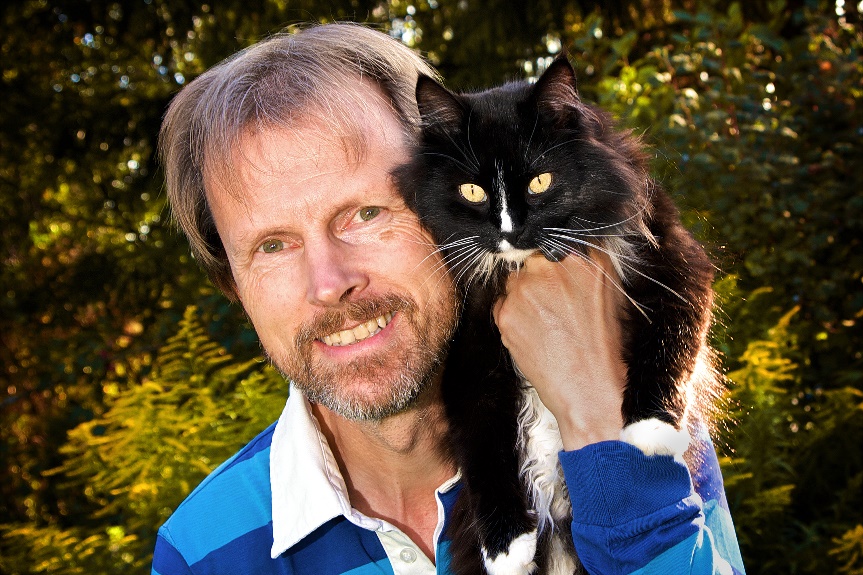 Thank you for listening to Bjarne. He believes that he understands me.
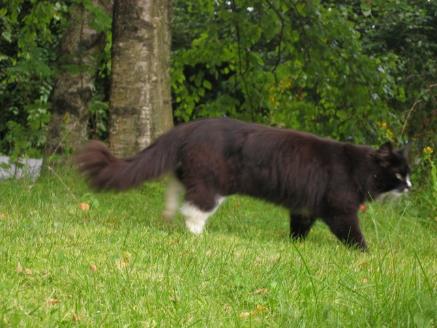 But we have our secrets that no ethologist yet knows about.
The Cat - Behaviour and Welfare - Bjarne O. Braastad
Norwegian University of Life Sciences
8